Тема родительского собрания: 
«Школьная травля или буллинг»
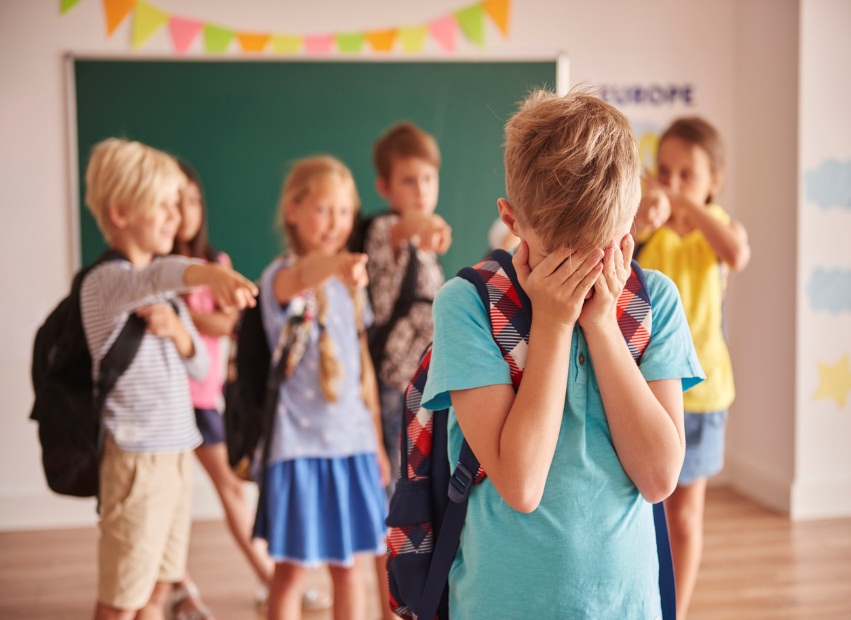 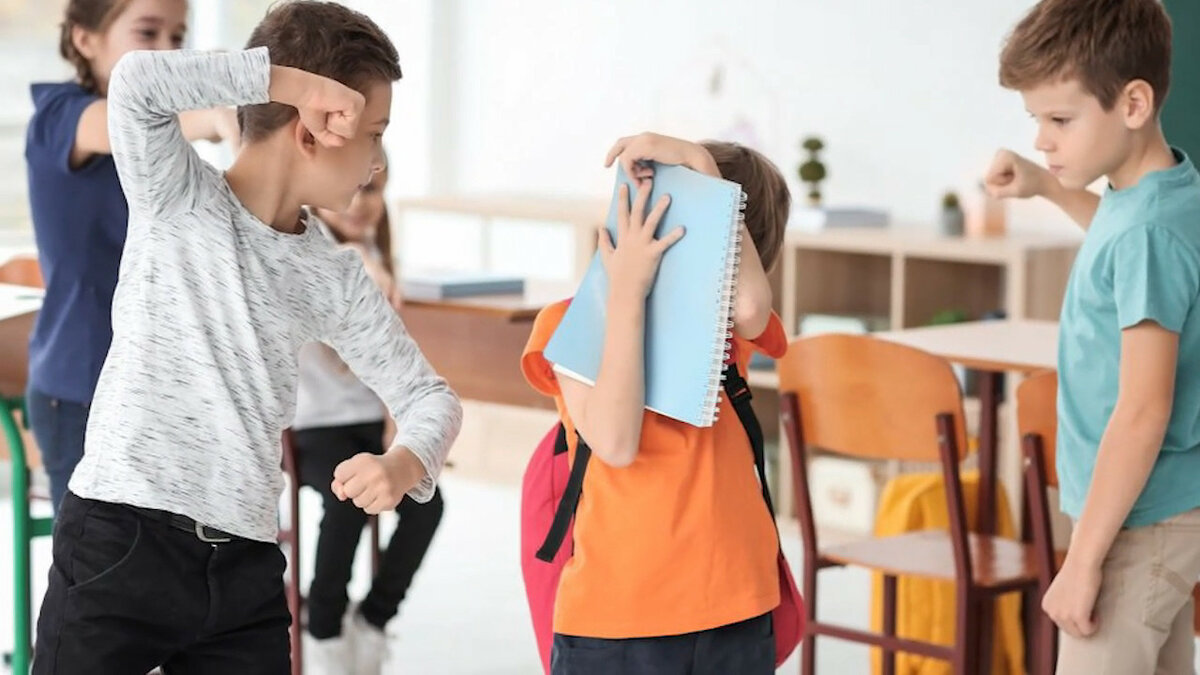 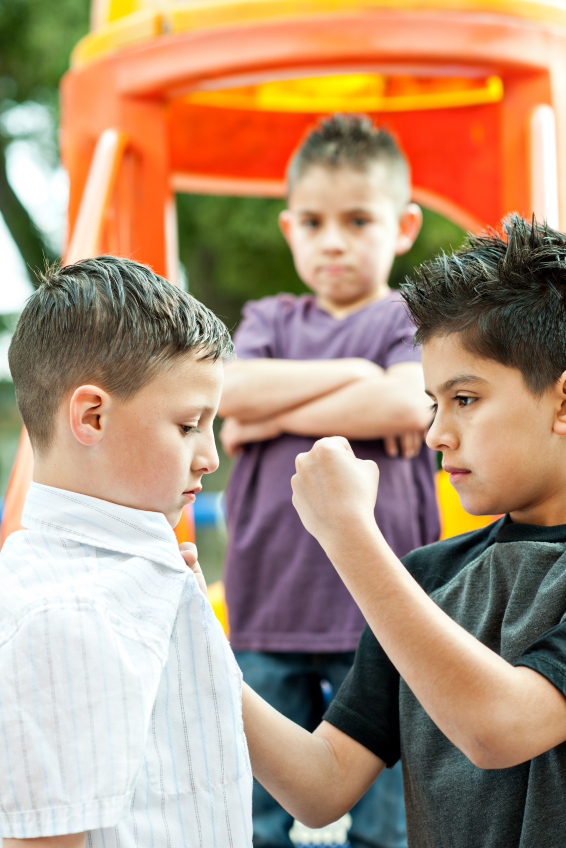 План работы: 
1.Узнать определение.
2.Разновидности травли.
3.Мотивы буллинга.
4.Способы решения.
Андрущакевич А.И.
Буллинг
Буллинг – это один из видов насилия, предполагающий агрессивное преследование одного из членов коллектива со стороны другого или группой лиц. Понятие «буллинг» (от англ. bullying – запугивание, травля) появилось ещё в XX веке. Но современное значение оно приобрело относительно недавно, благодаря автору книги «Буллинг в школе» норвежскому профессору психологии Ольвеусу.
Разновидности травли
Социально-психологические – буллинг, направленный на социальное исключение или изоляцию (сплетни, слухи, игнорирование)
Физические – непосредственные физические действия в отношении жертвы (толчки, пинки, побои)
Экономические – вымогательство или прямой отбор денег, вещей, порча одежды.
Вербальные – угрозы, оскорбления, насмешки, унижение
Причины возникновения травли
Психологические (личность агрессора и жертвы);
Социальные (пропаганда и поощрение доминирующего агрессивного поведения в обществе, СМИ)
Семейные (недостаток родительской любви и внимания, физическая и вербальная агрессия со стороны родителей, чрезмерный контроль).
Рекомендации для родителей
1.Старайтесь избегать скандалов и публичных ссор при ребенке, так это может сформировать у него модель конфликтного поведения, которое он будет переносить на окружающий социум.

2.Следите за тем, как ваш ребенок питается до школы и в школе. Большинство детей приходят в школу с пустым желудком, что также провоцирует агрессивное поведение.

3.Не будьте равнодушными к проблемам ребенка, старайтесь посещать школу не только в то время, когда проводится родительское собрание, но и в течение четверти.

4.Избегайте практики физического наказания.
Способы  предотвращения возникновения буллинга
«Проигрывание ситуаций».
Цель – развитие умения разрешать конфликтные ситуации.
2. «Тетрадь достижений». 
Цель – фиксация внимания на позитивных достижениях.
3. «Волшебная подушка».
Цель – развивать у детей способности мечтать и ставить свои цели. Родитель усаживает ребенка. Рассказчик по своему усмотрению делится своими желаниями и целями. Родители могут задавать такие вопросы, как: 
Как будешь добиваться целей?
Почему ты этого хочешь?
«Эмоции у детей необходимо воспитывать: нужно учить выражать и сдерживать свои чувства, понимать эмоции и чувства других людей и адекватно на них реагировать. Тогда ваш ребенок будет уверенно чувствовать себя в любом коллективе и получать удовольствие от общения». Айрис Мёрдок
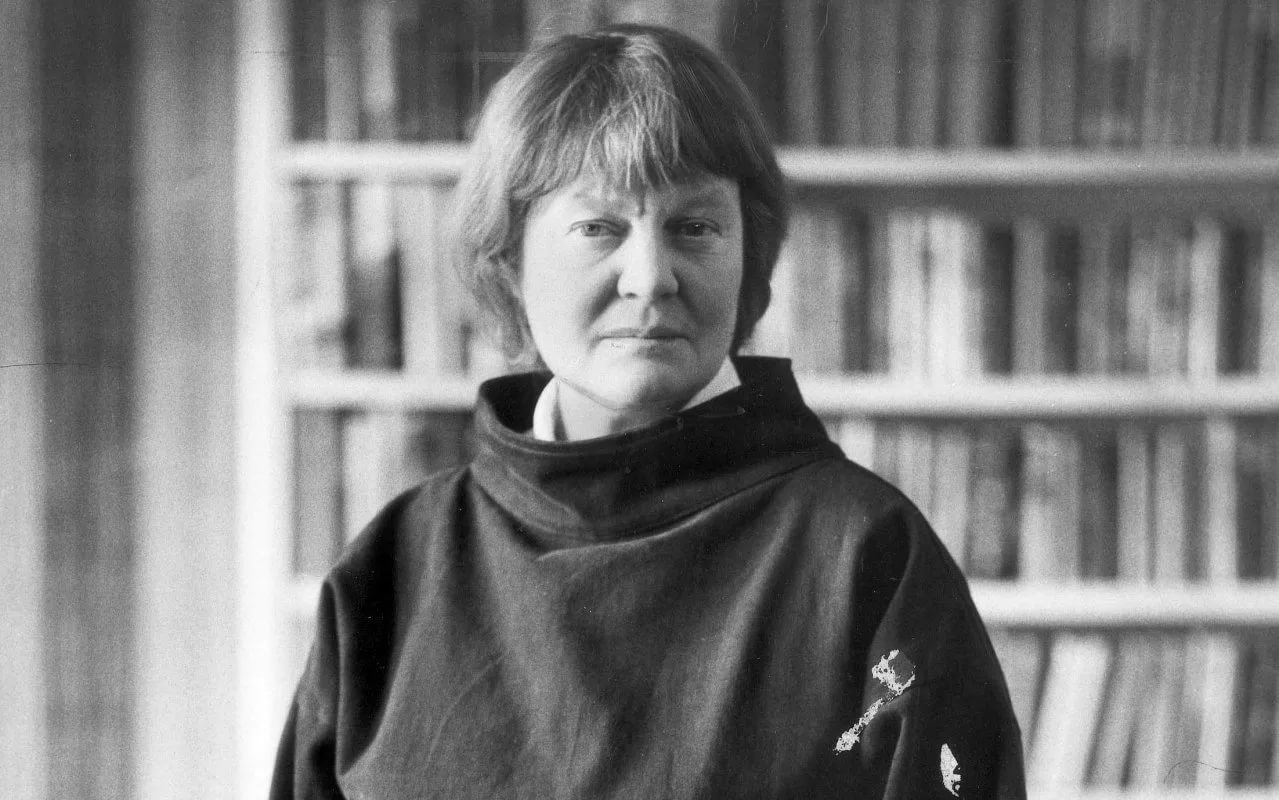